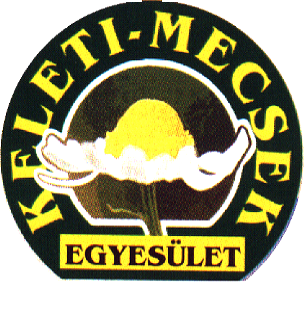 Keleti-Mecsek Egyesület
Előadó: Vidák Krisztina
Titkár
Turisztikai információs központok
1. Klumpás Tanya :   7694 Hosszúhetény Kisújbánya u. 9.
2. Hosszú Kávé: 7694 Hosszúhetény, Fő u. 162.
3. Magyaregregyi Panzió Kft.: 7332 Magyaregregy, Petőfi u. 13.
4. Menedékház a Lámatóhoz: 7334 Köblény, Kossuth u. 28.  
5. Gáti Papa Szociális Szövetkezet: 7333 Kárász, Ady E. u. 2.  
6. Mázai Turisztikai Egyesület: 7351 Máza, Kossuth L. u. 130.
7. Mázai Polgármesteri Hivatal: 7351 Máza, Kossuth L. u. 24.
8. Vadrózsa Étterem: 7349 Szászvár, Bartók B. u. 2. 
9. Egyházaskozár Polgármesteri Hivatal: 7347 Egyházaskozár, Fő tér 1.  
10. Bikal – Ifjúság Presszó: 7346 Bikal, Zrínyi u. 2.  
11. Alsómocsolád Község Önkormányzata: 7345 Alsómocsolád, Rákóczi F. u. 12. (Vendégház)
Rendezvénynaptár: www.keleti-mecsek.hu, rendezvények fül

Tagfelvétel: tagfelvételi nyomtatvány kitöltése, közgyűlés általi elfogadás, tagdíjak:
Civil szervezetek, magánszemélyek, falusi vendégfogadók (magánszemélyek): 2000/év
Vállalkozások (egyéni vállalkozás, társas vállalkozás), őstermelők, kézművesek: 4000/év
Köszönöm megtisztelő figyelmüket!
www.keleti-mecsek.hu
forrai.kriszti@gmail.com
Vidák Krisztina
titkár